আজকের ক্লাশে 
সবাইকে স্বাগতম
পরিচিতি
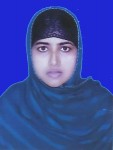 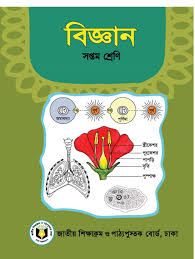 মমতাজ পারভীন  
সহকারী শিক্ষক(আইসিটি)
ফলদা রামসুন্দর ইউনিয়ন উচ্চ বিদ্যালয়
ফলদা,ভুয়াপুর,টাংগাইল
শ্রেণি- সপ্তম
বিষয়- বিজ্ঞান
অধ্যায়-১১
পাঠ- ৪
ছবিটি লক্ষ্য করি
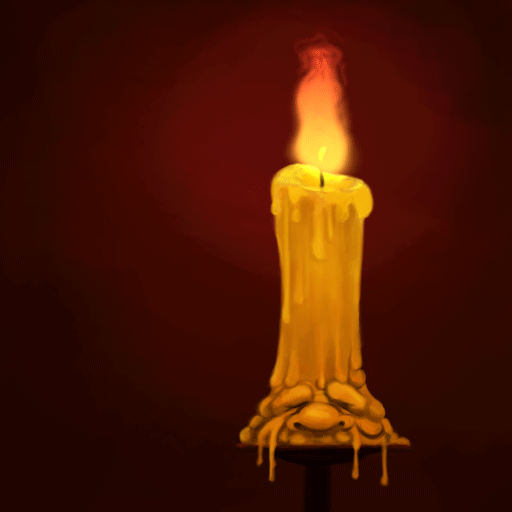 এখানে কী হচ্ছে ?
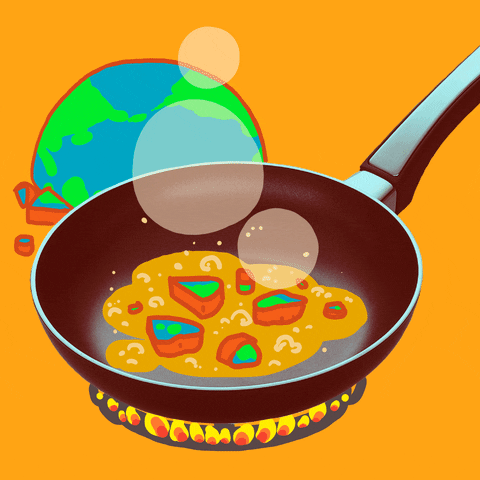 আজকের পাঠ
দহন
ছবি দেখে উত্তর দেওয়ার চেষ্টা করি
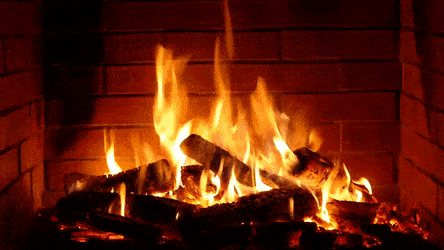 খড়ি বা কাঠ বাতাসের অক্সিজেনের সাথে বিক্রিয়া করে প্রচুর তাপশক্তি উৎপন্ন করে।
শিখনফল
দহন সম্পর্কে বলতে পারবে;
সকল দহন প্রক্রিয়াই রাসায়নিক পরিবর্তন সে সম্পর্কে ব্যাখ্যা করতে পারবে।
ছবি দেখে উত্তর দেওয়ার চেষ্টা করি
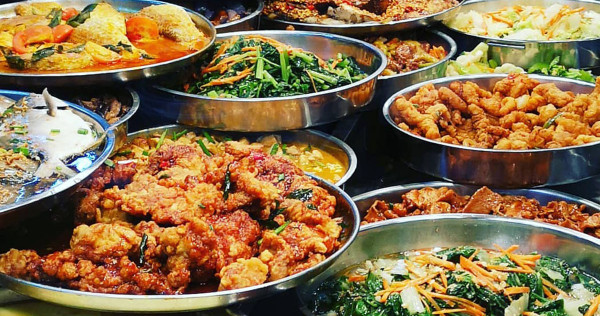 দহন প্রক্রিয়ায় উৎপন্ন তাপশক্তির মাধ্যমে খাবার রান্না করা হয়।
আমরা বলতে পারি
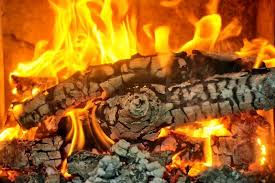 তাহলে কয়লা বা কাঠ পোড়ানো দহন।
একক কাজ
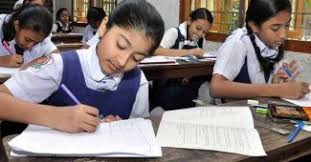 দহন বলতে কী বুঝ ?
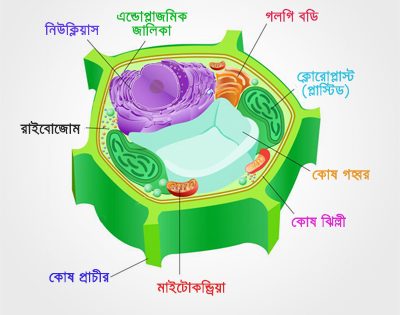 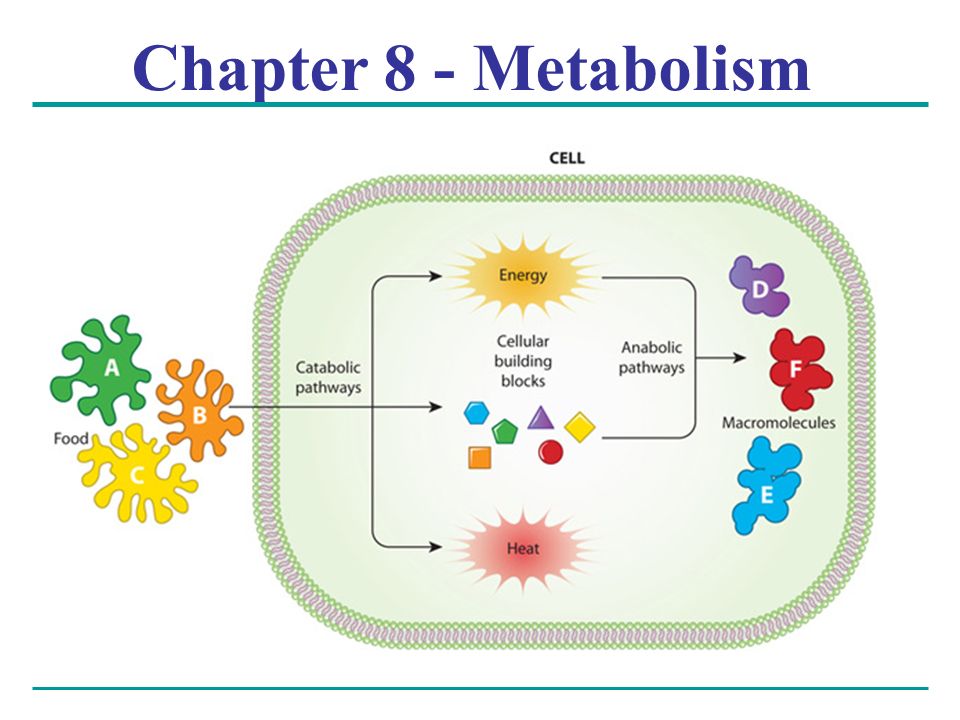 কোষ অভ্যন্তরে খাদ্যের ভাঙ্গনও এক প্রকার দহন
দলগত কাজ
মোমের দহন প্রক্রিয়া পর্যবেক্ষণ করে পরিবর্তন বিশ্লেষণ কর।
মূল্যায়ন
দহন এর ফলে কোন শক্তি নির্গত হয় ?
রাসায়নিক শক্তি
দহন কোন ধরনের পরিবর্তন ?
রাসায়নিক পরিবর্তন
বাড়ির কাজ
যে কোন দুটি দহন প্রক্রিয়ার নাম উল্লেখ করে উত্তরের পক্ষে যুক্তি দাও।
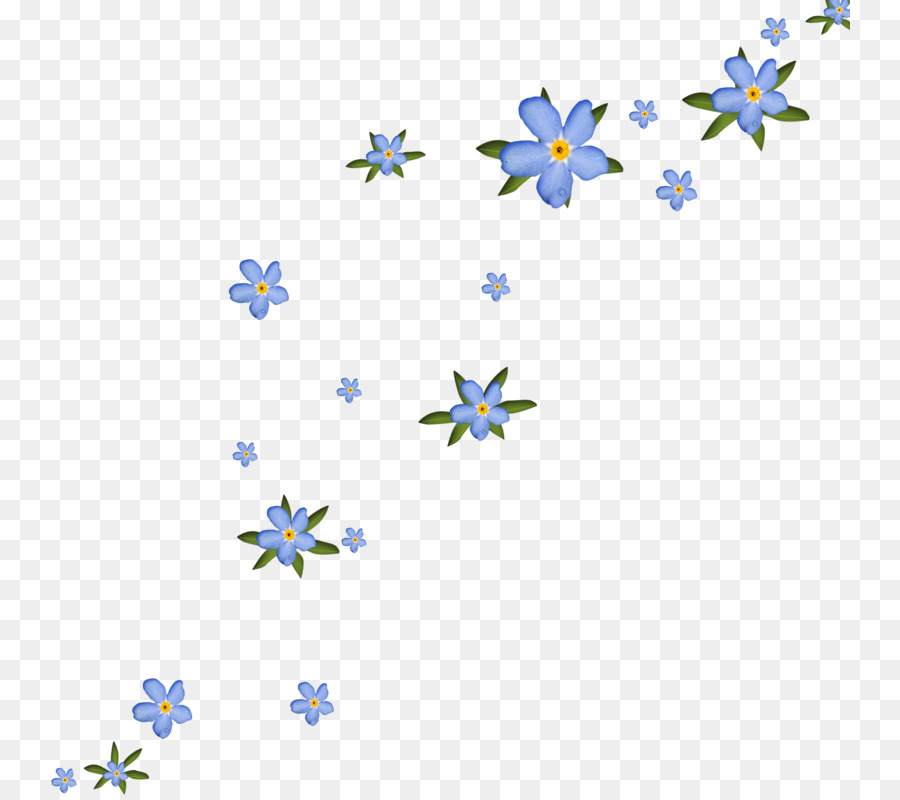 ধন্যবাদ সবাইকে